DEUTSCHE ERFINDER
DEUTSCHE ERFINDUNGEN
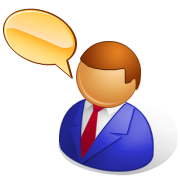 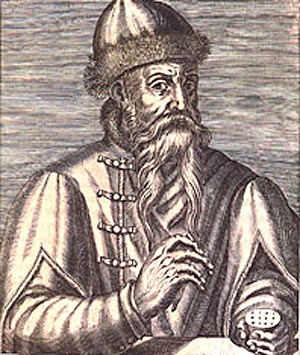 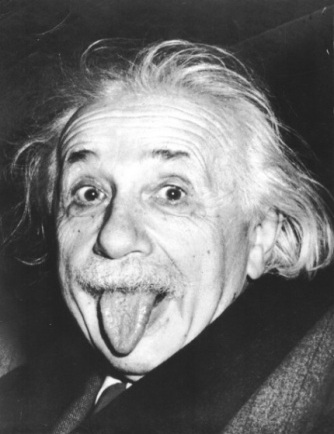 Kennst du
deutsche Erfinder?
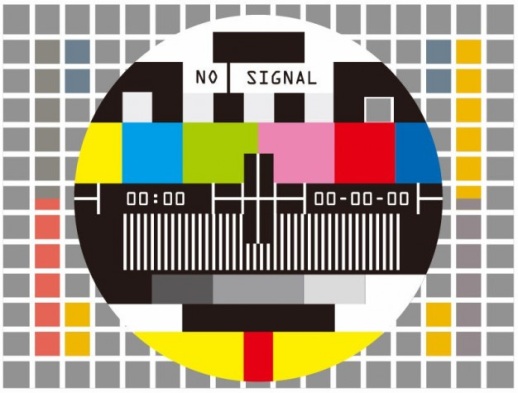 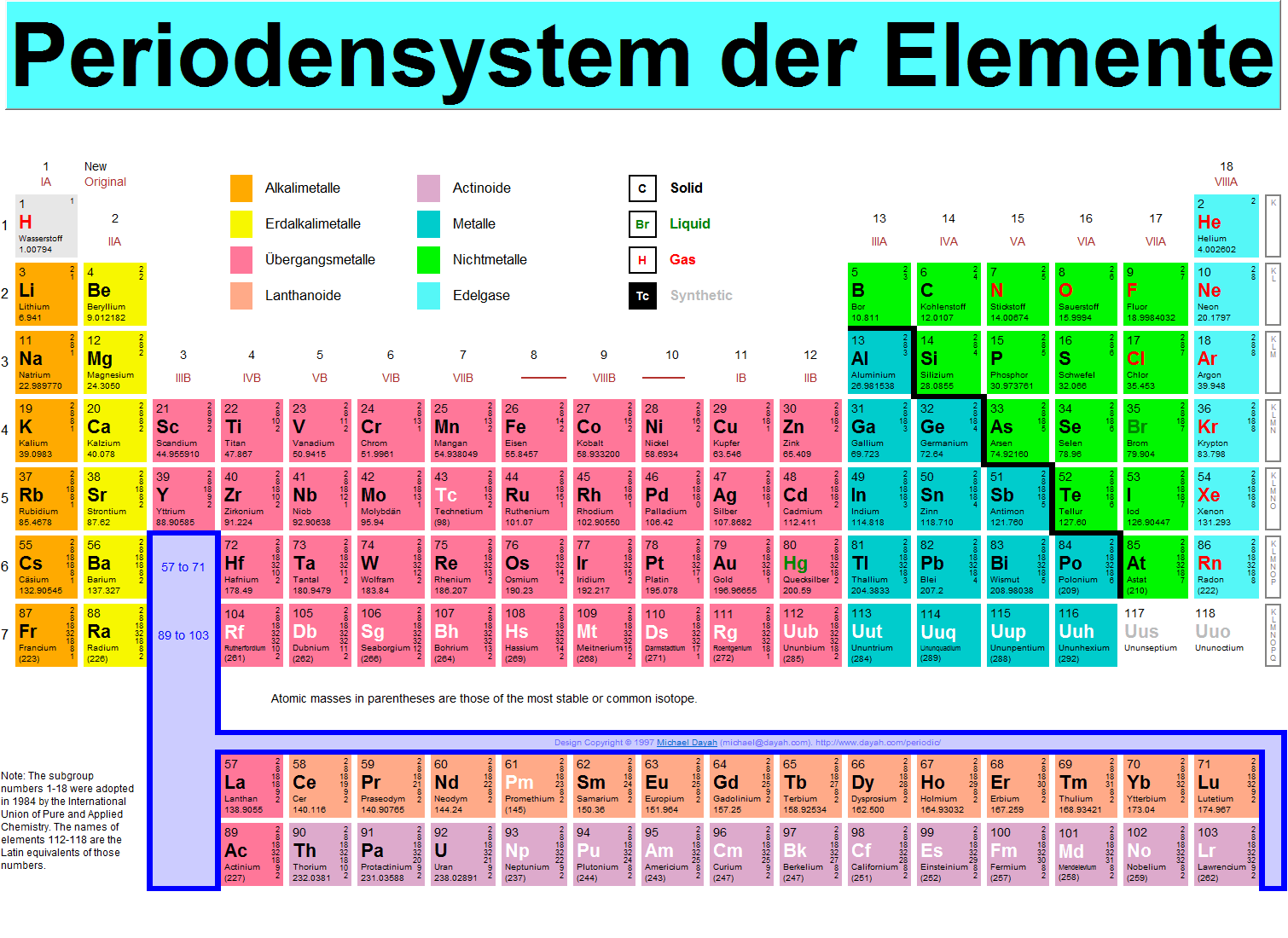 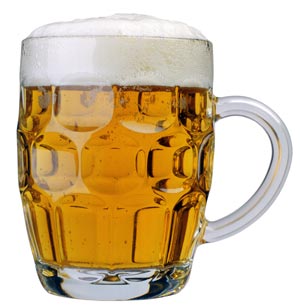 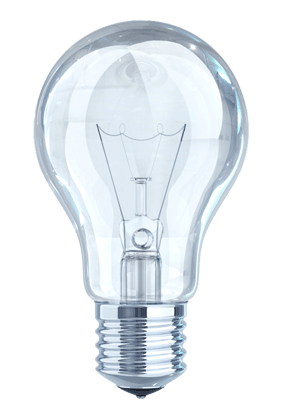 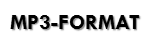 Kennst du
deutsche Erfindungen?
Hier sind deutsche Erfindungen!
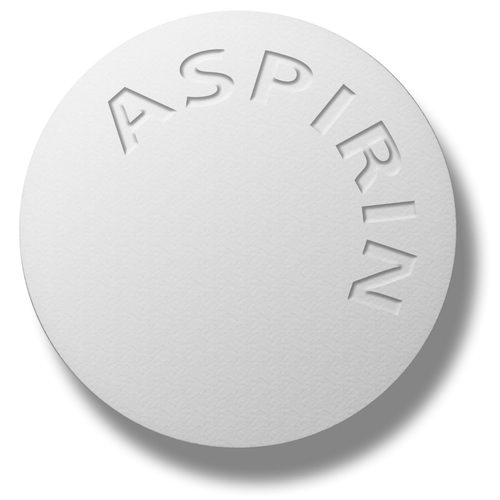 Das Aspirin
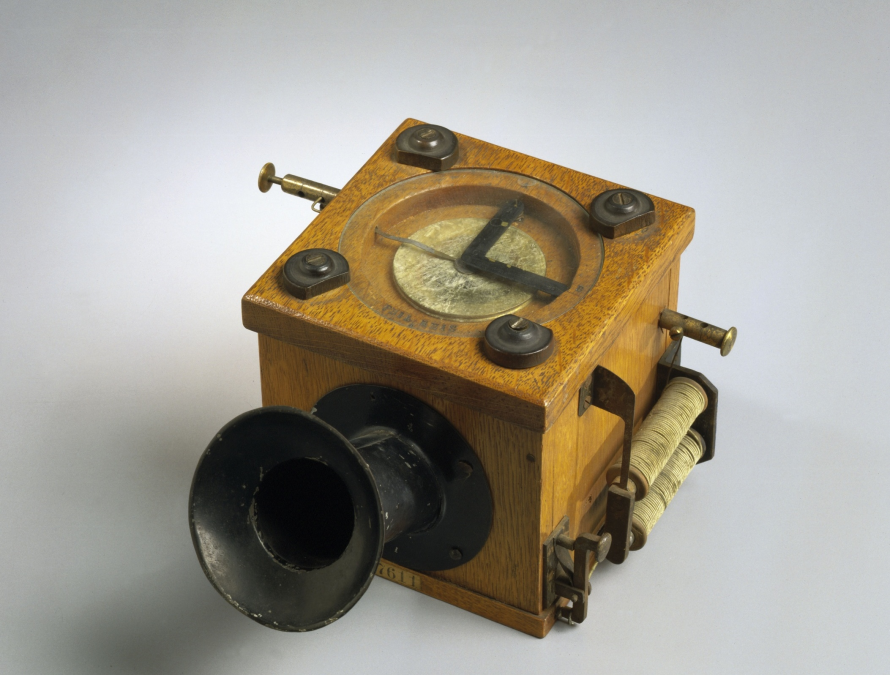 Das Telefon
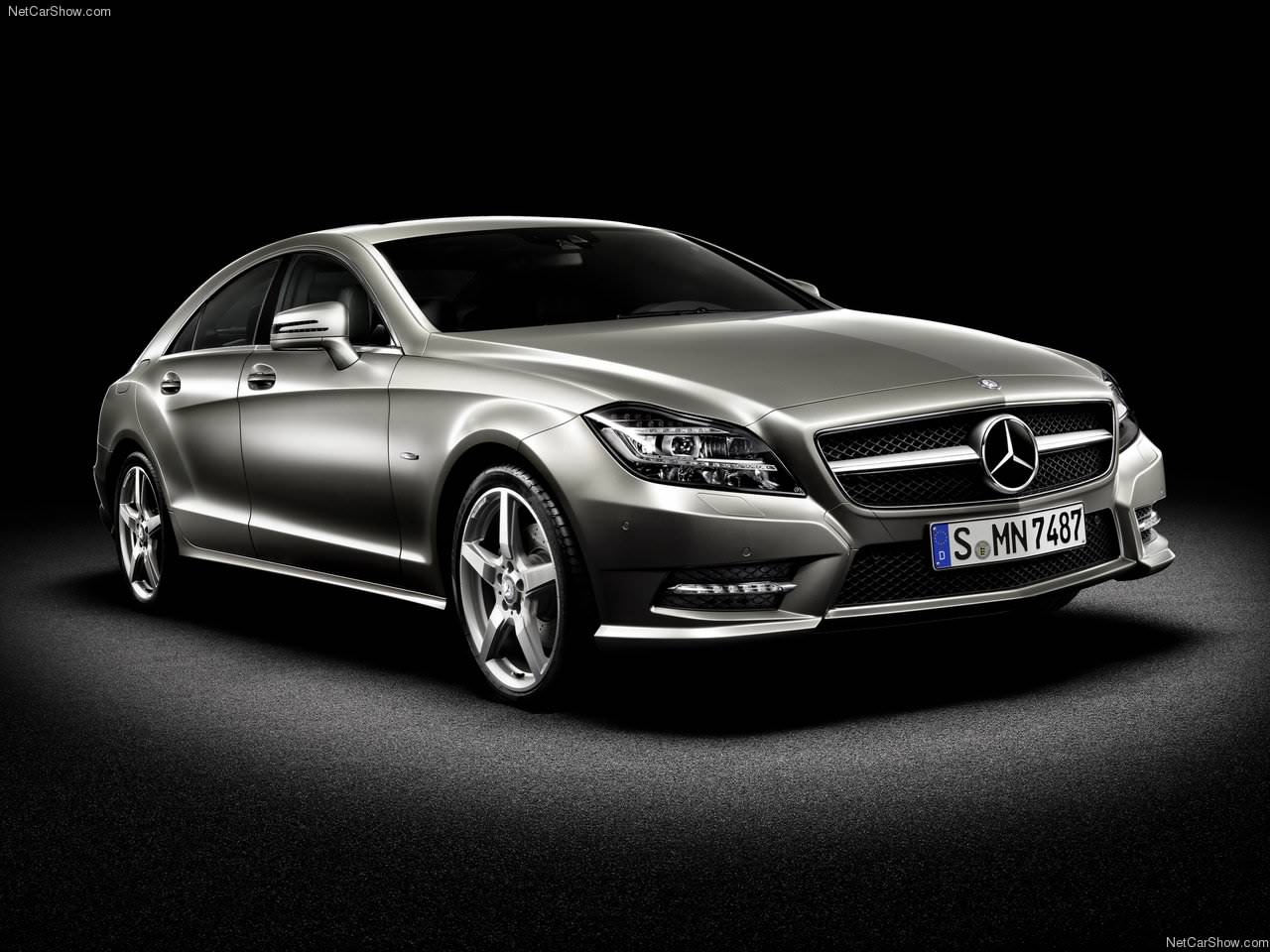 Das Auto
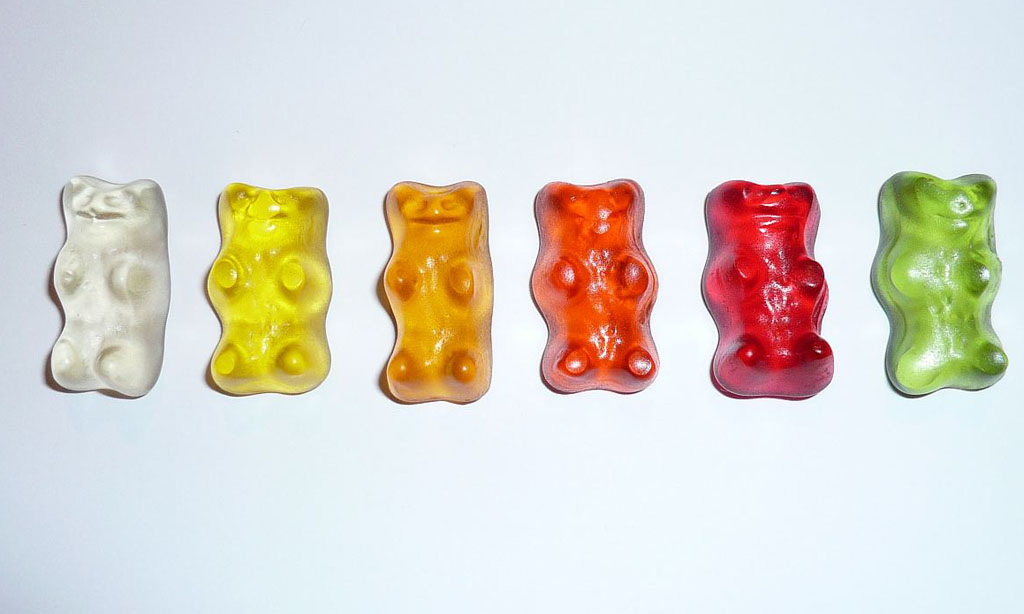 Das Gummibärchen
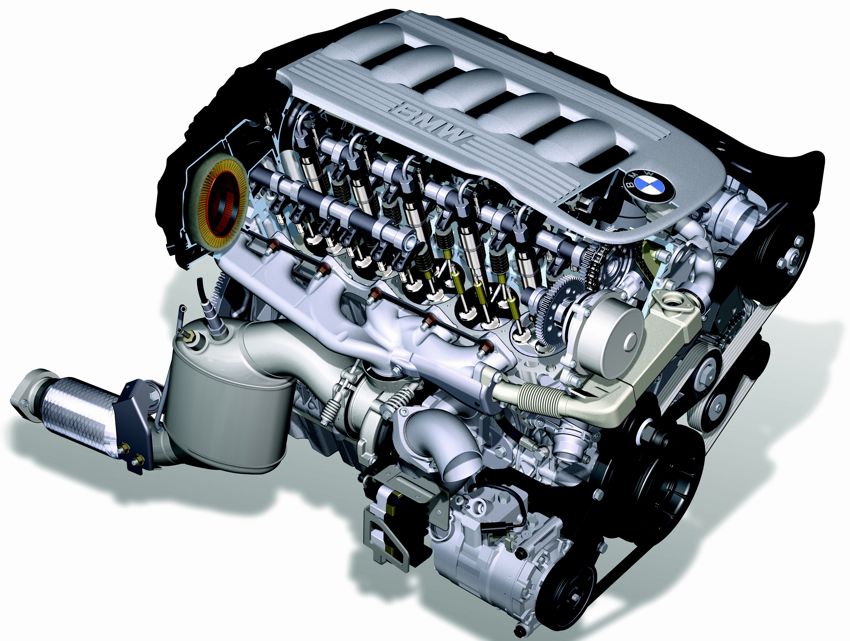 Der Dieselmotor
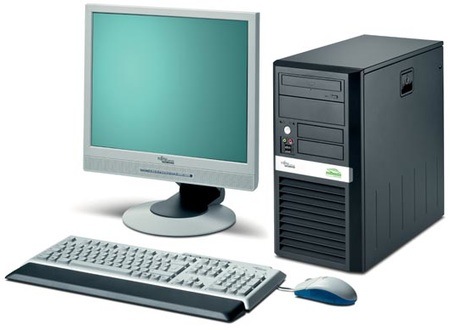 Der Computer
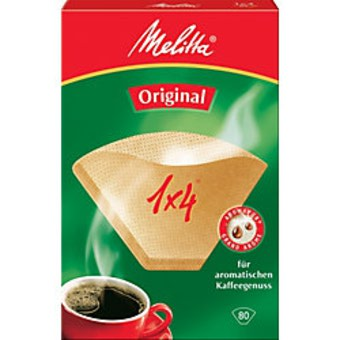 Der Kaffeefilter
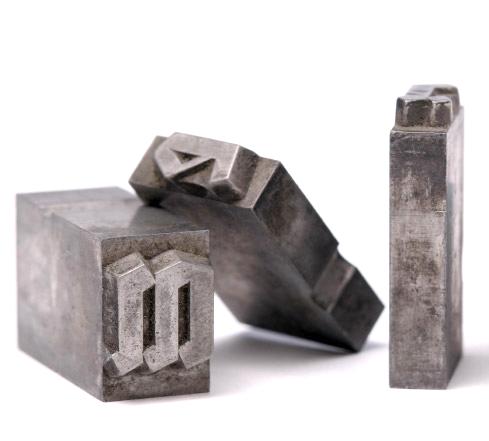 Der Buchdruck
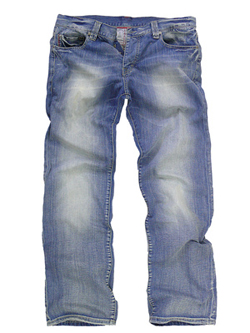 Die Jeanshose
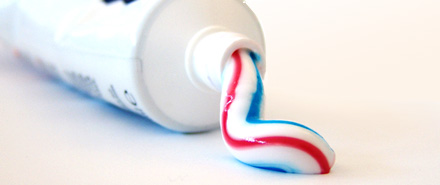 Die Zahnpasta
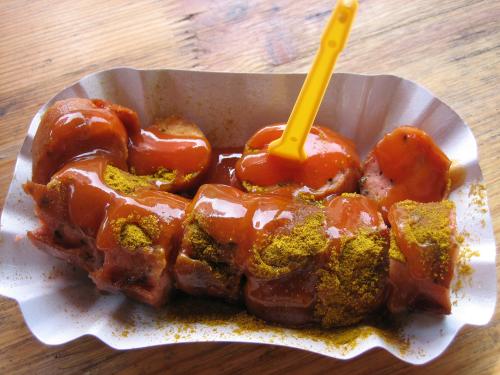 Die Currywurst
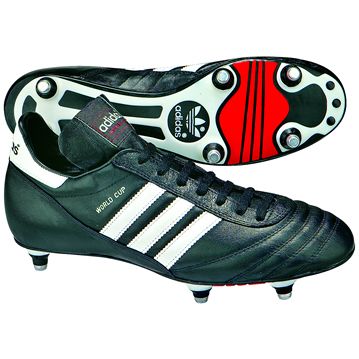 Die Schraubstollenschuhe
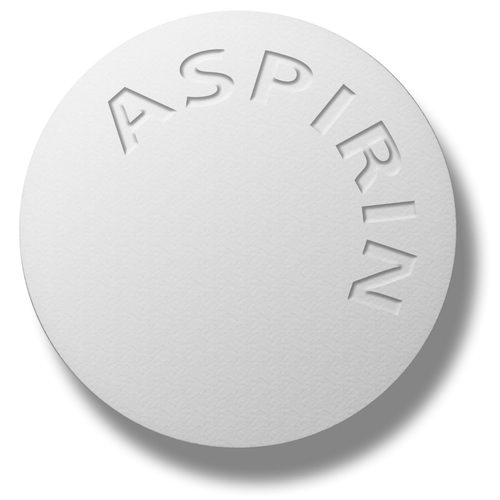 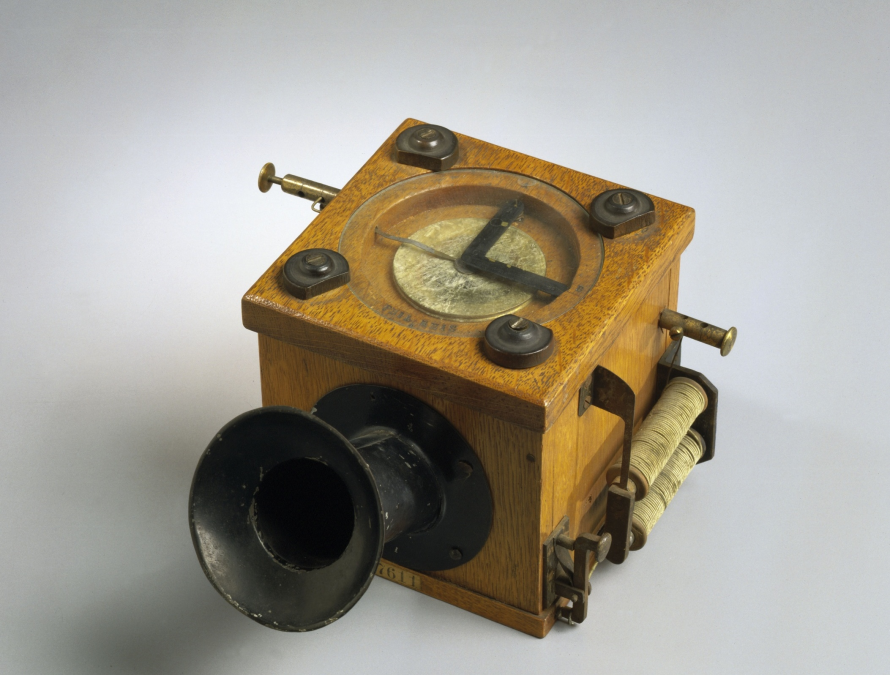 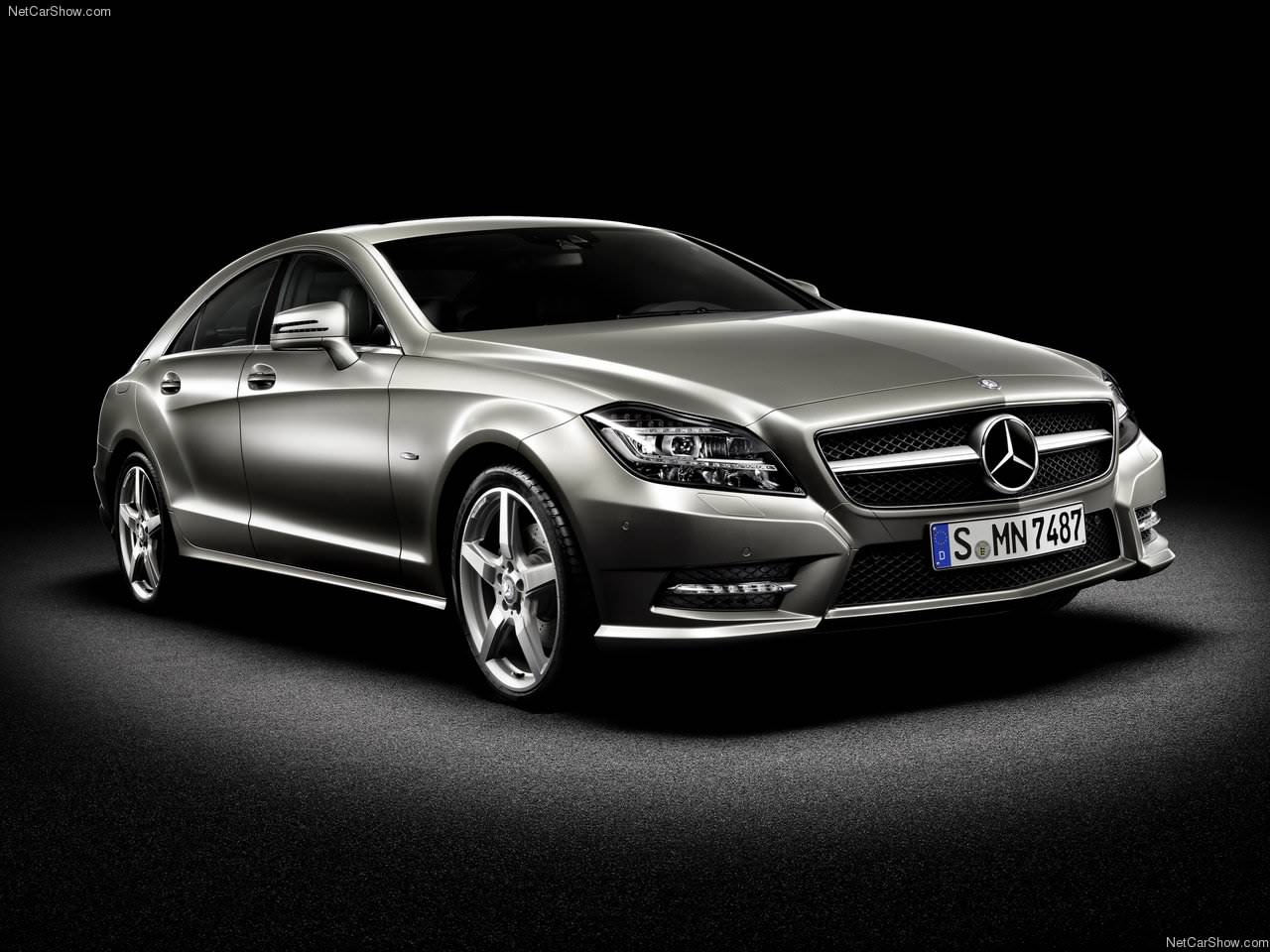 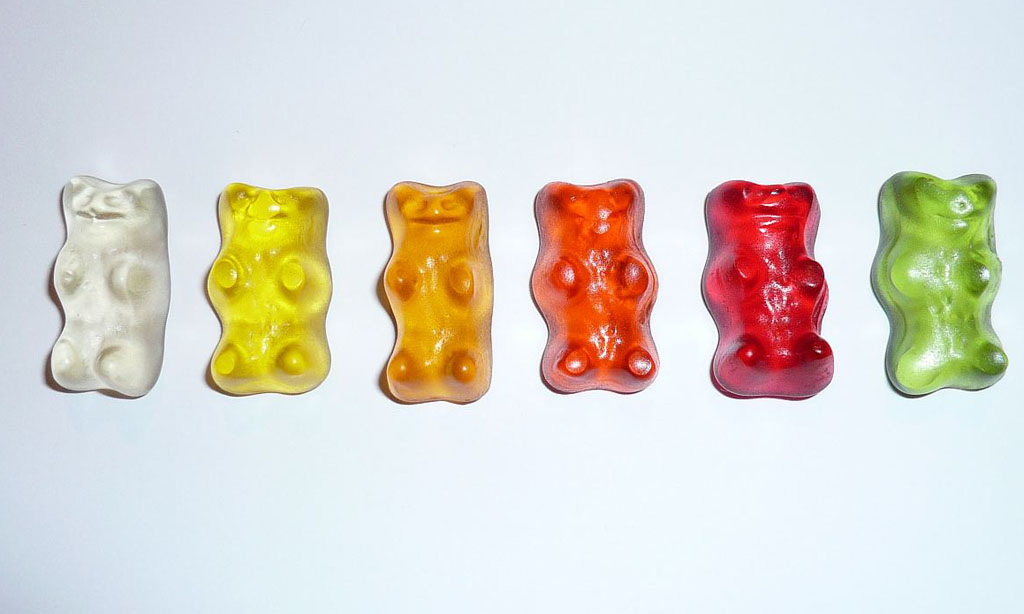 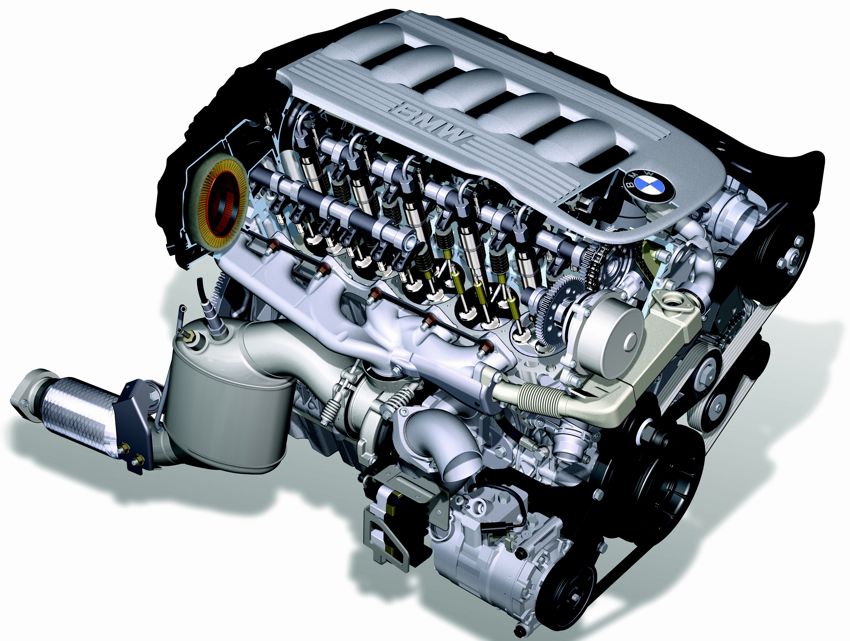 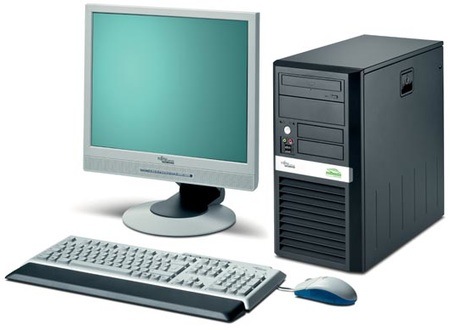 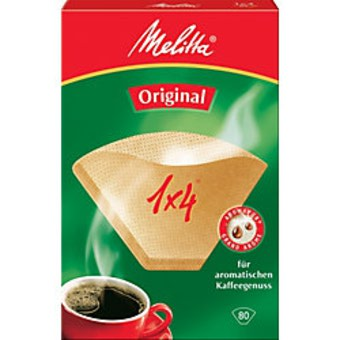 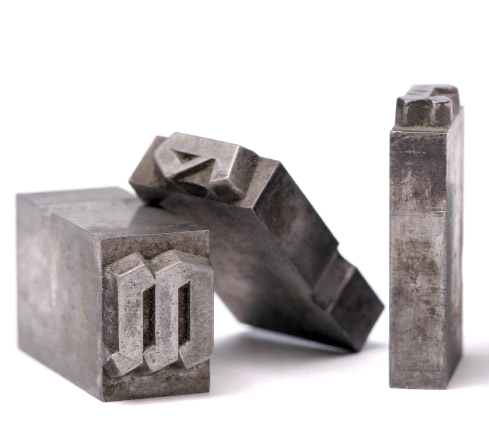 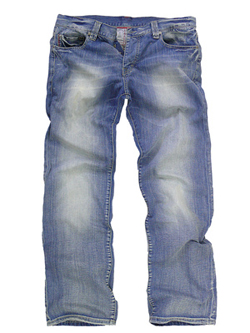 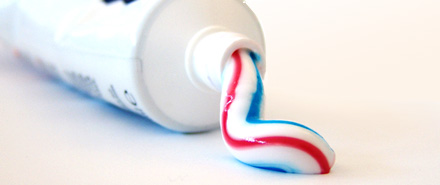 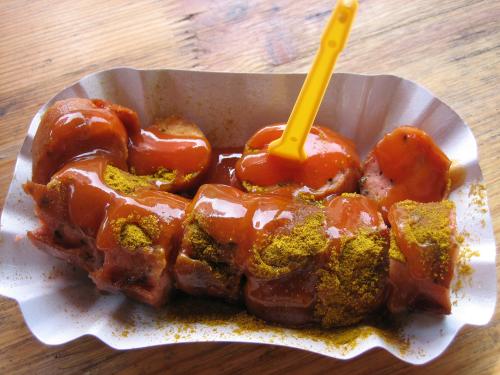 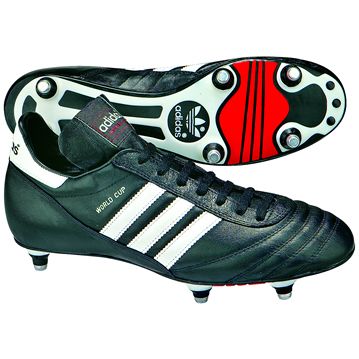 Merk dir das!
1897   =
achtzehnhundertsiebenundneunzig
1859    =
achtzehnhundertneunundfünfzig
achtzehnhundertsechsundachtzig
1886    =
neunzehnhundertzweiundzwanzig
1922    =
achtzehnhundertneunzig
1890    =
1941    =
neunzehnhunderteinundvierzig
1908    =
neunzehnhundertacht
1440    =
vierzehnhundertvierzig
2016    =
zweitausendsechzehn
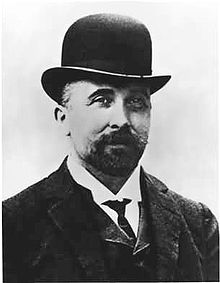 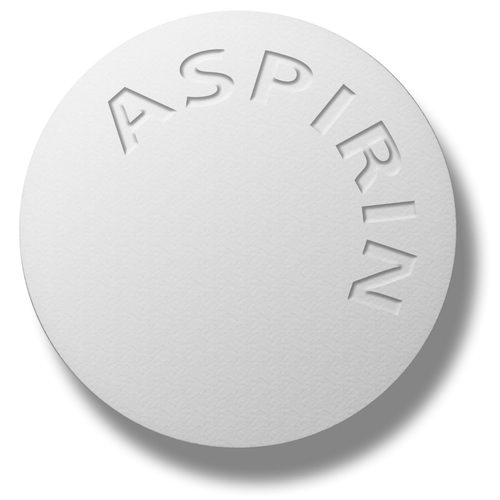 Felix Hoffmann
(1897)
Felix Hoffmann hat 1897
das Aspirin erfunden.
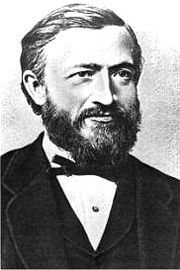 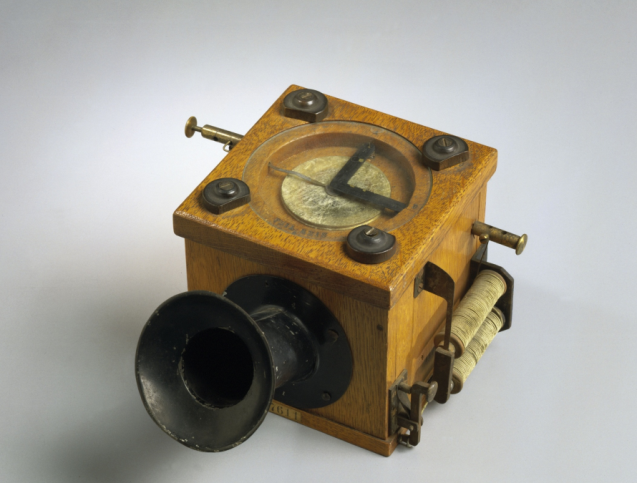 Philipp Reis
(1859)
Philipp Reis hat 1859 
das Telefon erfunden.
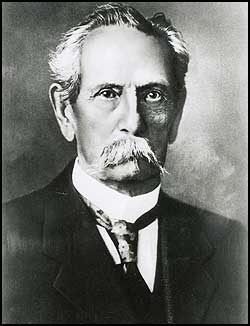 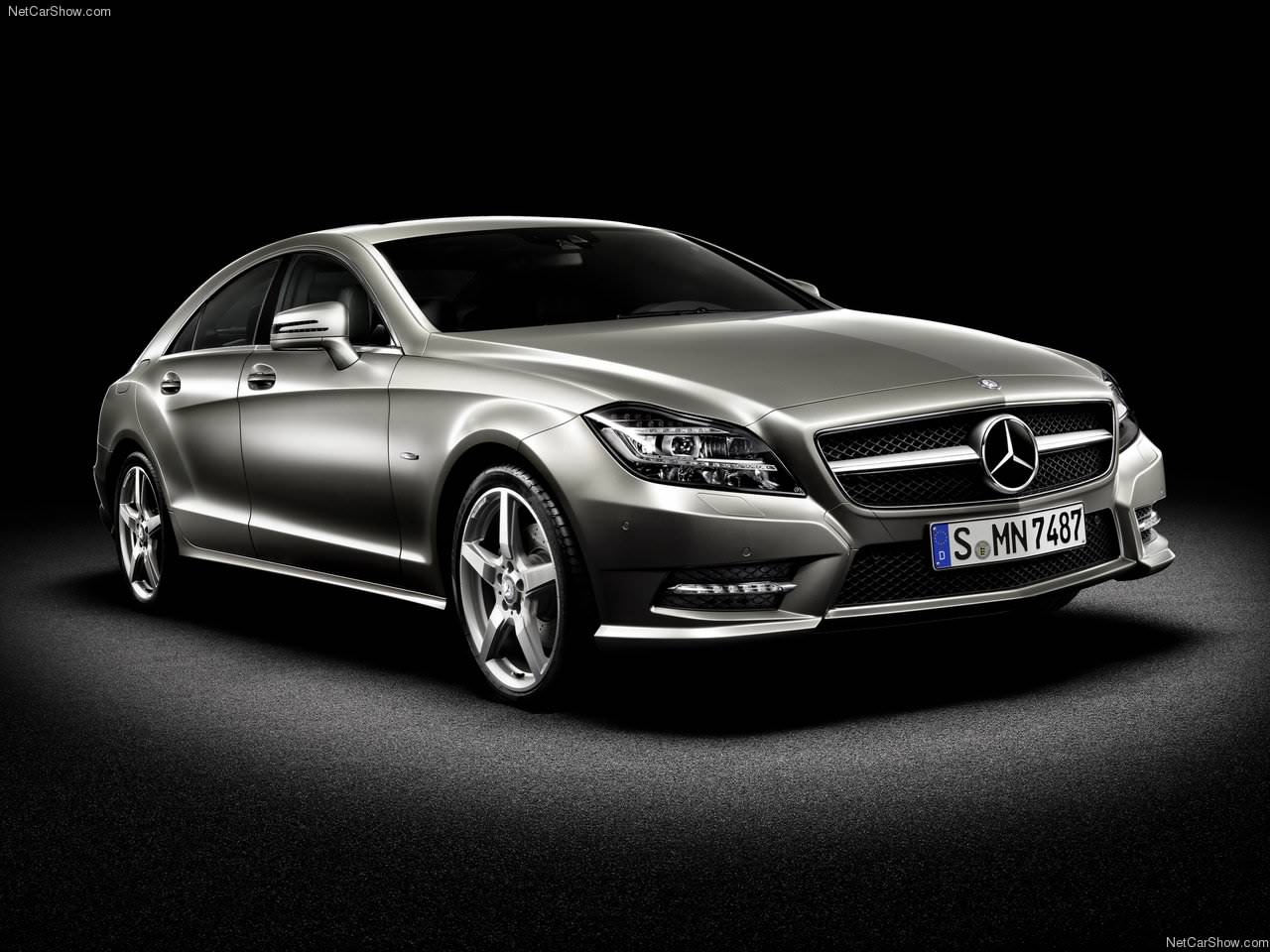 Karl Benz
(1886)
Karl Benz hat 1886
das Auto erfunden.
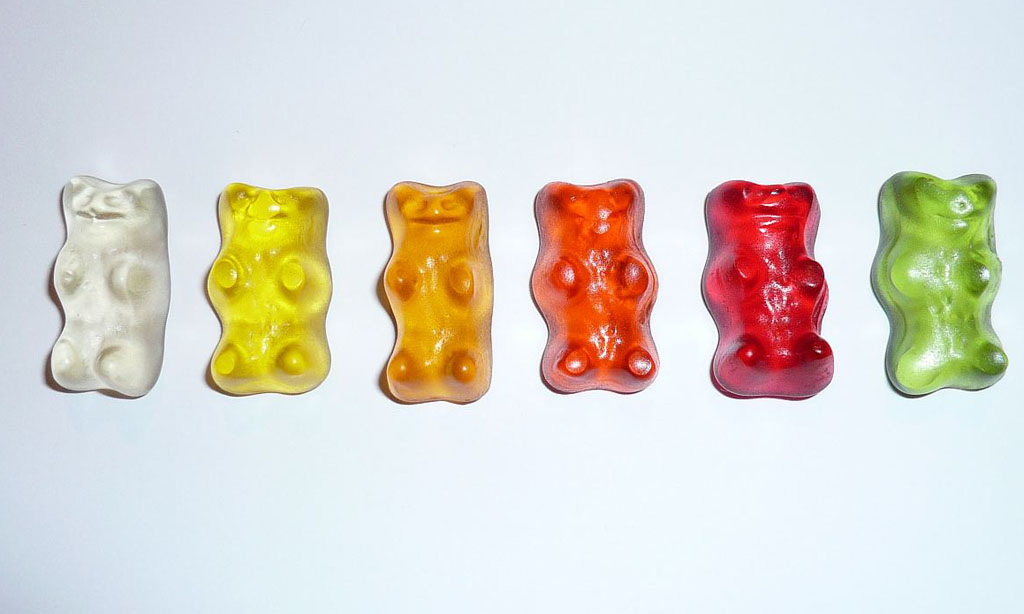 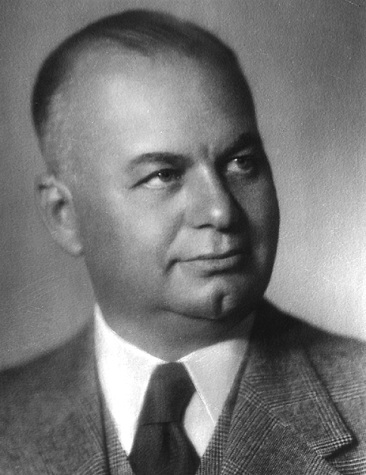 Hans Riegel
(1922)
Hans Riegel hat 1922 
das Gummibärchen erfunden.
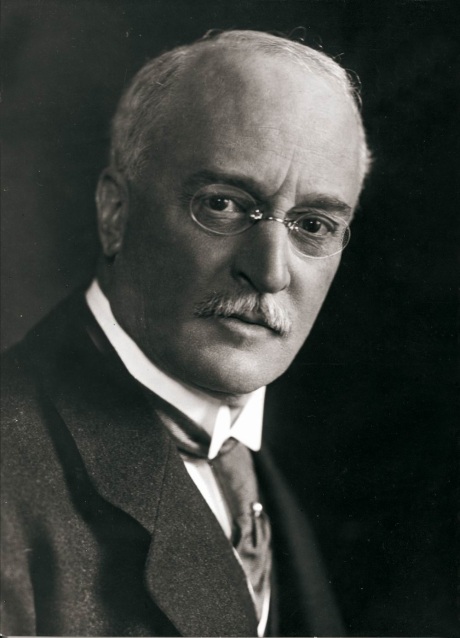 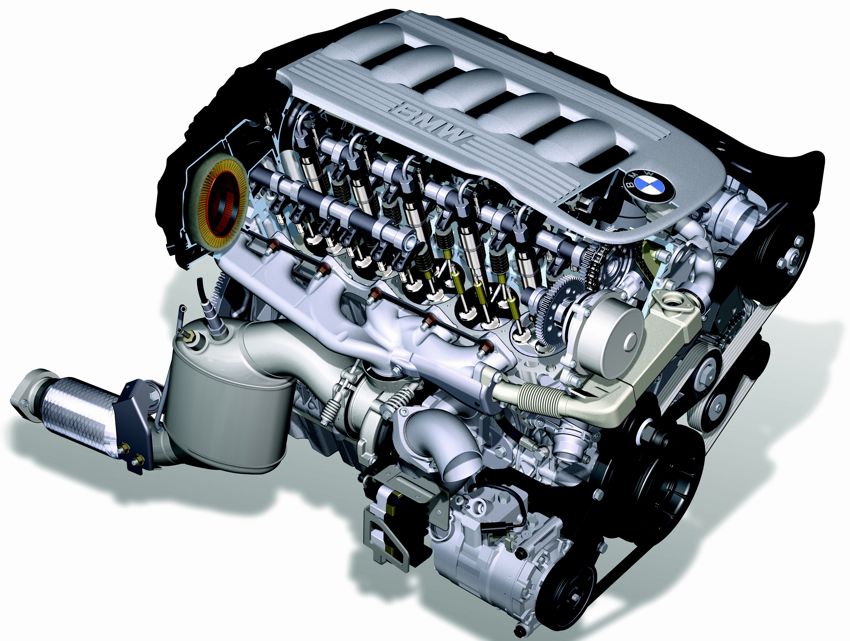 Rudolf Diesel
(1890)
Rudolf Diesel hat 1890
den Dieselmotor erfunden.
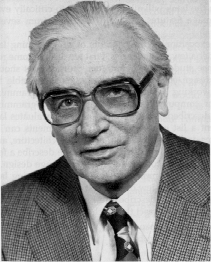 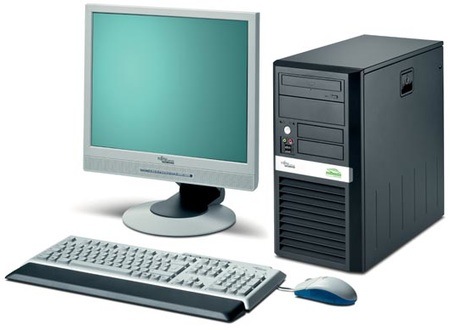 Konrad Zuse
(1941)
Konrad Zuse hat 1941
den Computer erfunden.
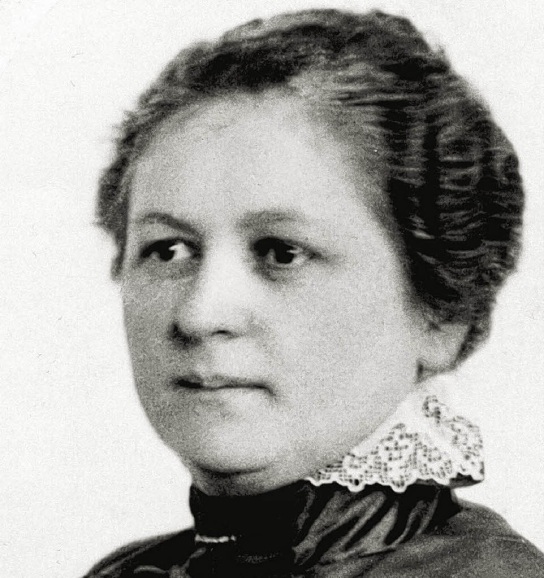 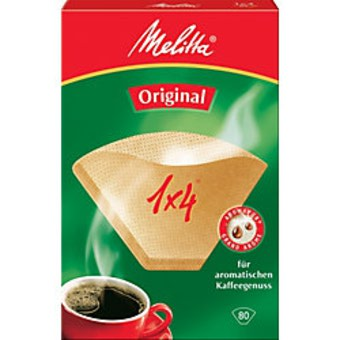 Melitta Bentz
(1908)
Melitta Bentz hat 1908
den Kaffeefilter erfunden.
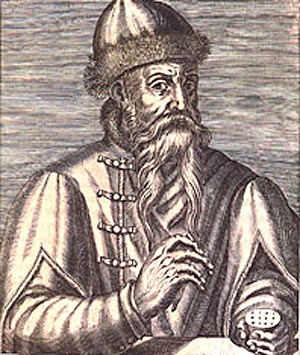 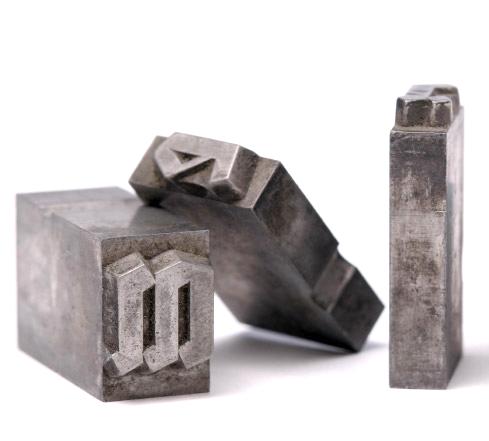 Johannes Gutenberg
(1440)
Johannes Gutenberg hat 1440
den Buchdruck erfunden.
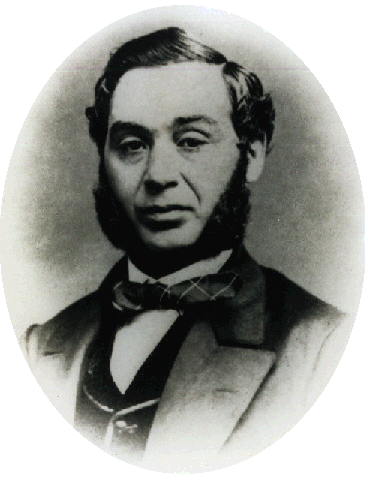 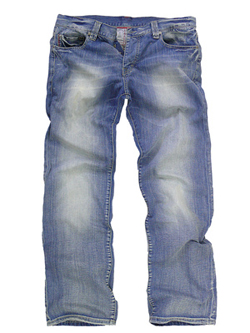 Levi Strauss
(1873)
Levi Strauss hat 1873
die Jeanshose erfunden.
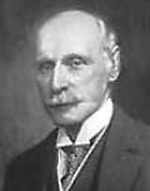 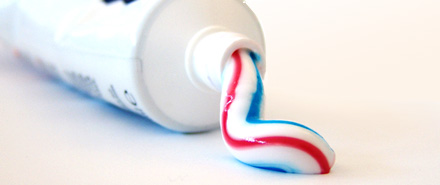 Ottomar von Mayenburg
(1907)
Ottomar von Mayenburg hat 1907
die Zahnpasta erfunden.
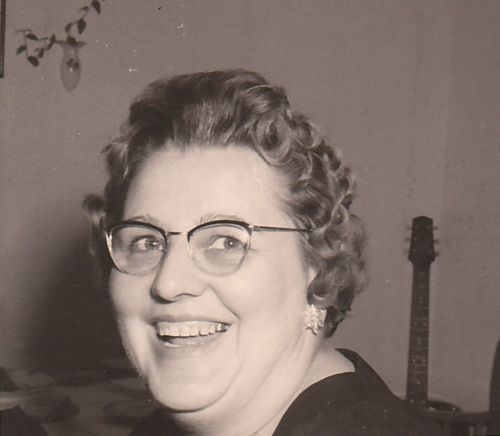 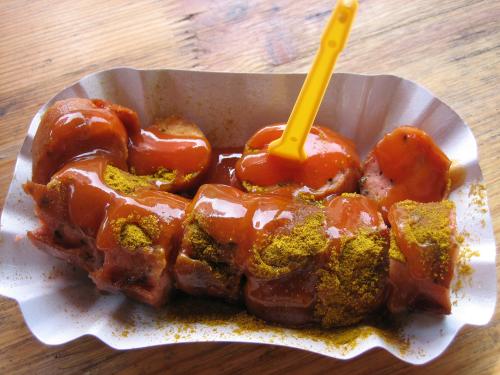 Herta Heuwer
(1949)
Herta Heuwer hat 1949
die Currywurst erfunden.
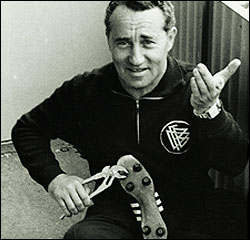 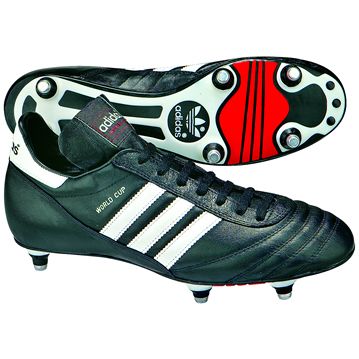 Adolf Dassler
(1953)
Adolf Dassler hat 1953
die Schraubstollenschuhe  erfunden.
Wie findest du folgende Erfindungen?
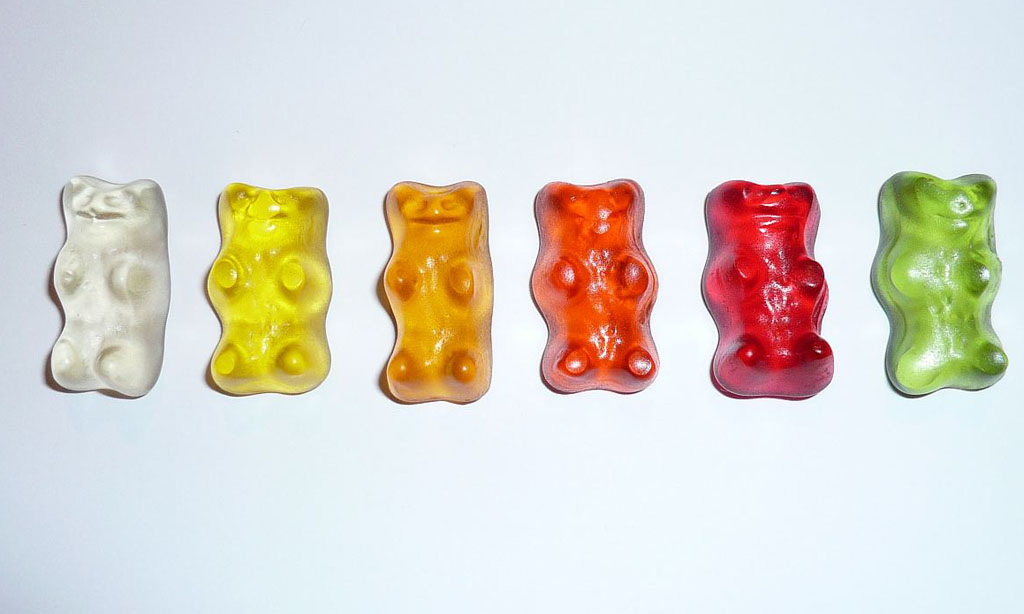 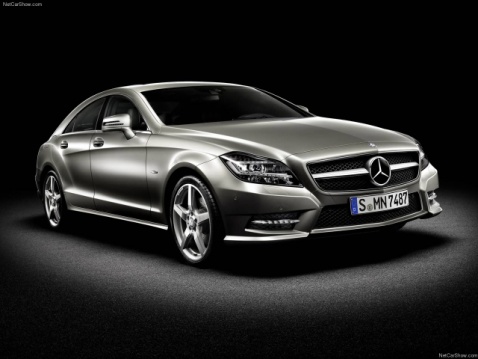 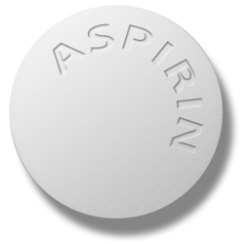 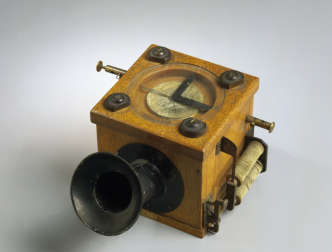 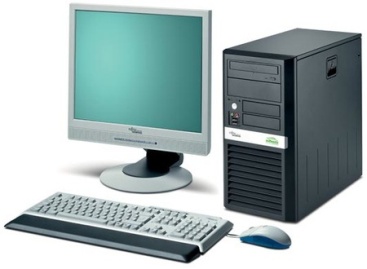 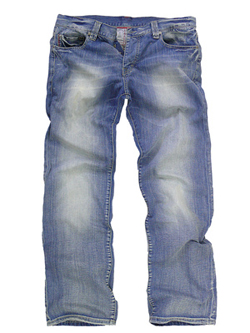 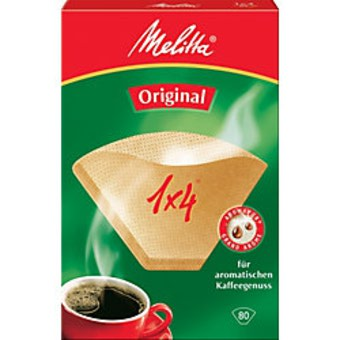 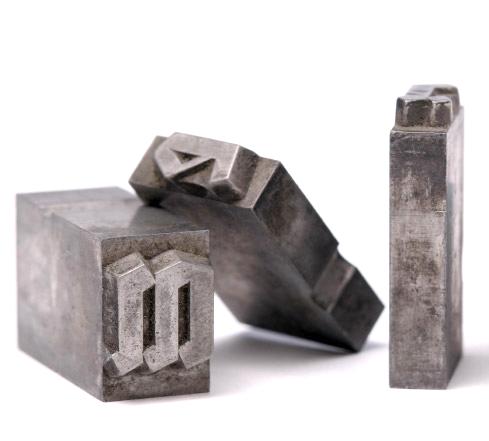 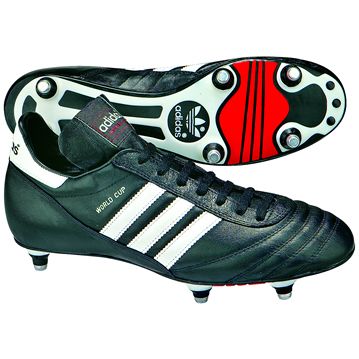 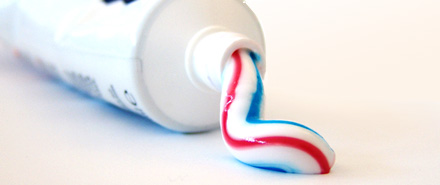 das Aspirin / der Computer / die Jeanshose
 ist eine tolle Erfindung, weil …
DEUTSCHE ERFINDER 
DEUTSCHE ERFINDUNGEN:
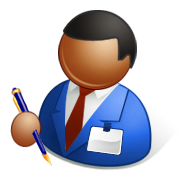 Rudolf Diesel
hat den Dieselmotor erfunden.
Philipp Reis
hat das Telefon erfunden.
Herta Heuwer
hat die Currywurst erfunden.
hat die Schraubstollenschuhe erfunden.
Adi Dassler
…   ist eine tolle Erfindung, weil …
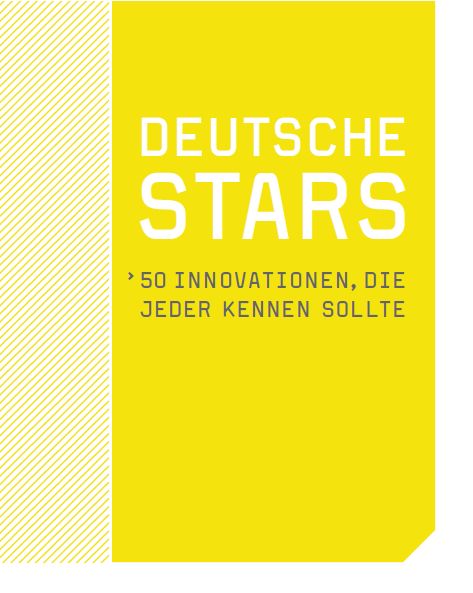